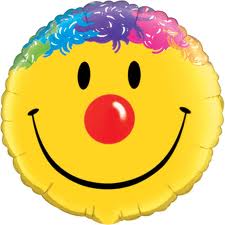 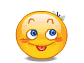 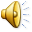 Групповое психологическое занятие в подготовительной группе
«Дружба начинается с улыбки…»
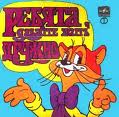 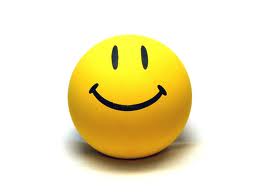 Подготовила: педагог-психолог
Фетисова Елена Евгеньевна
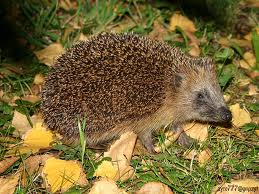 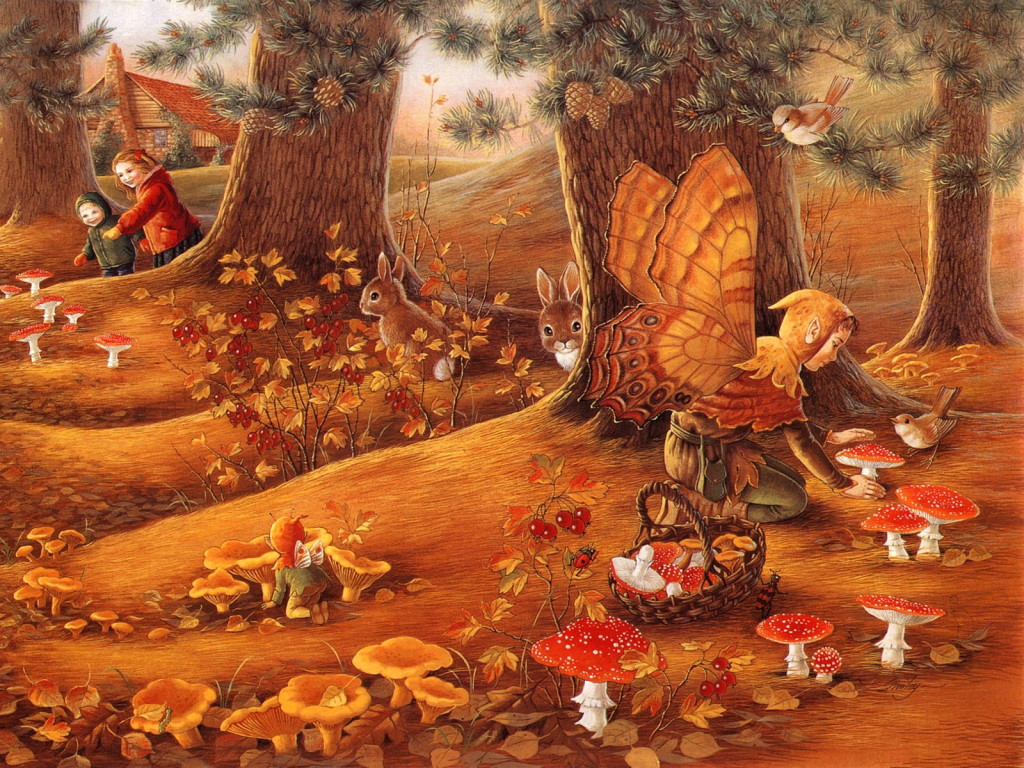 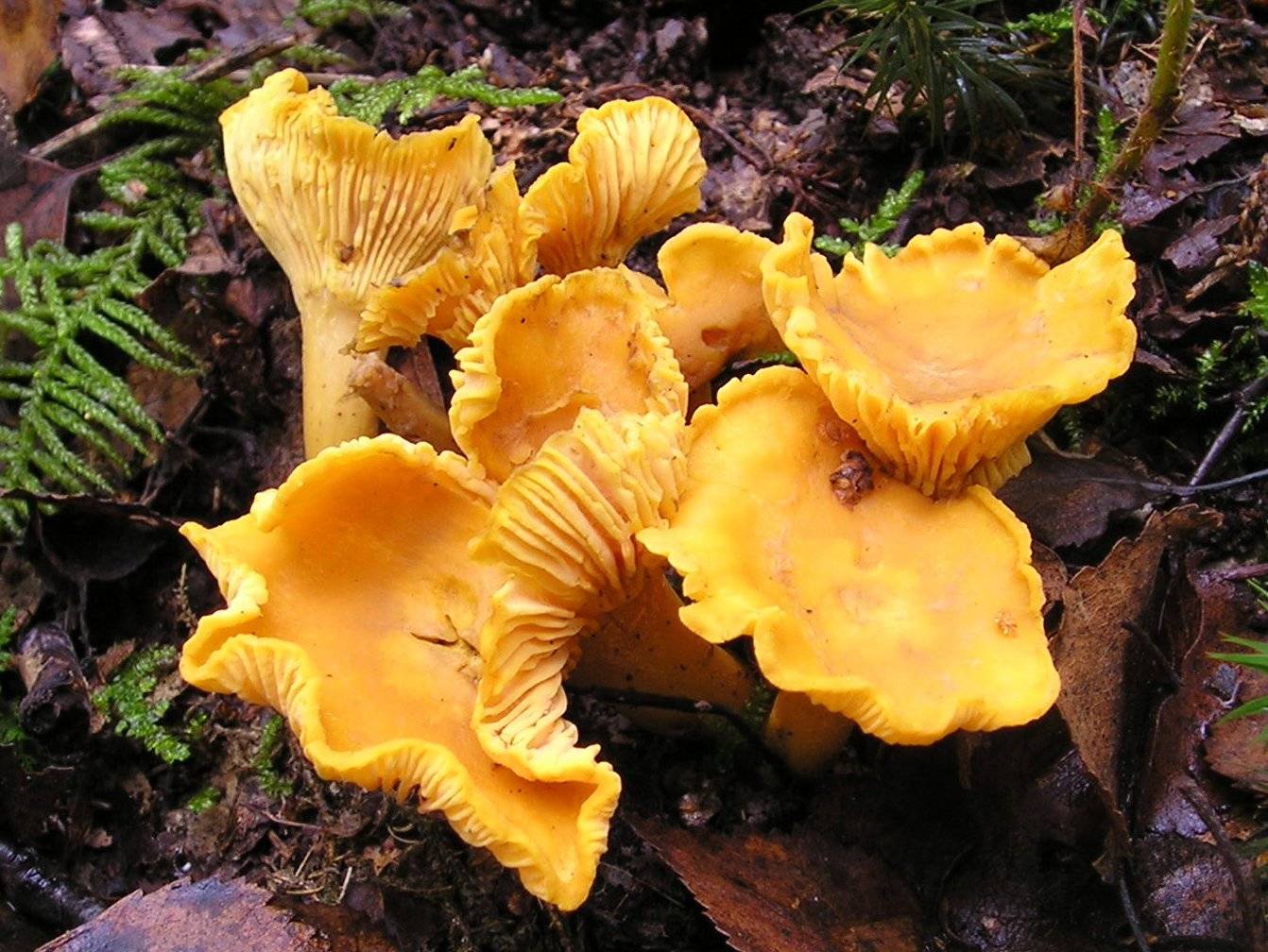 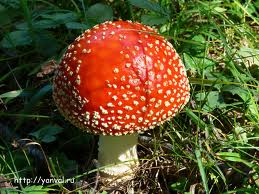 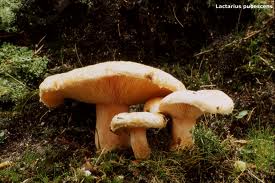 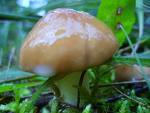 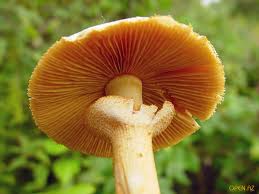 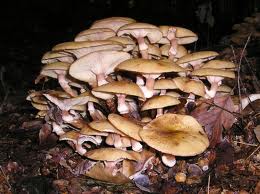 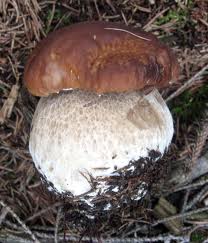 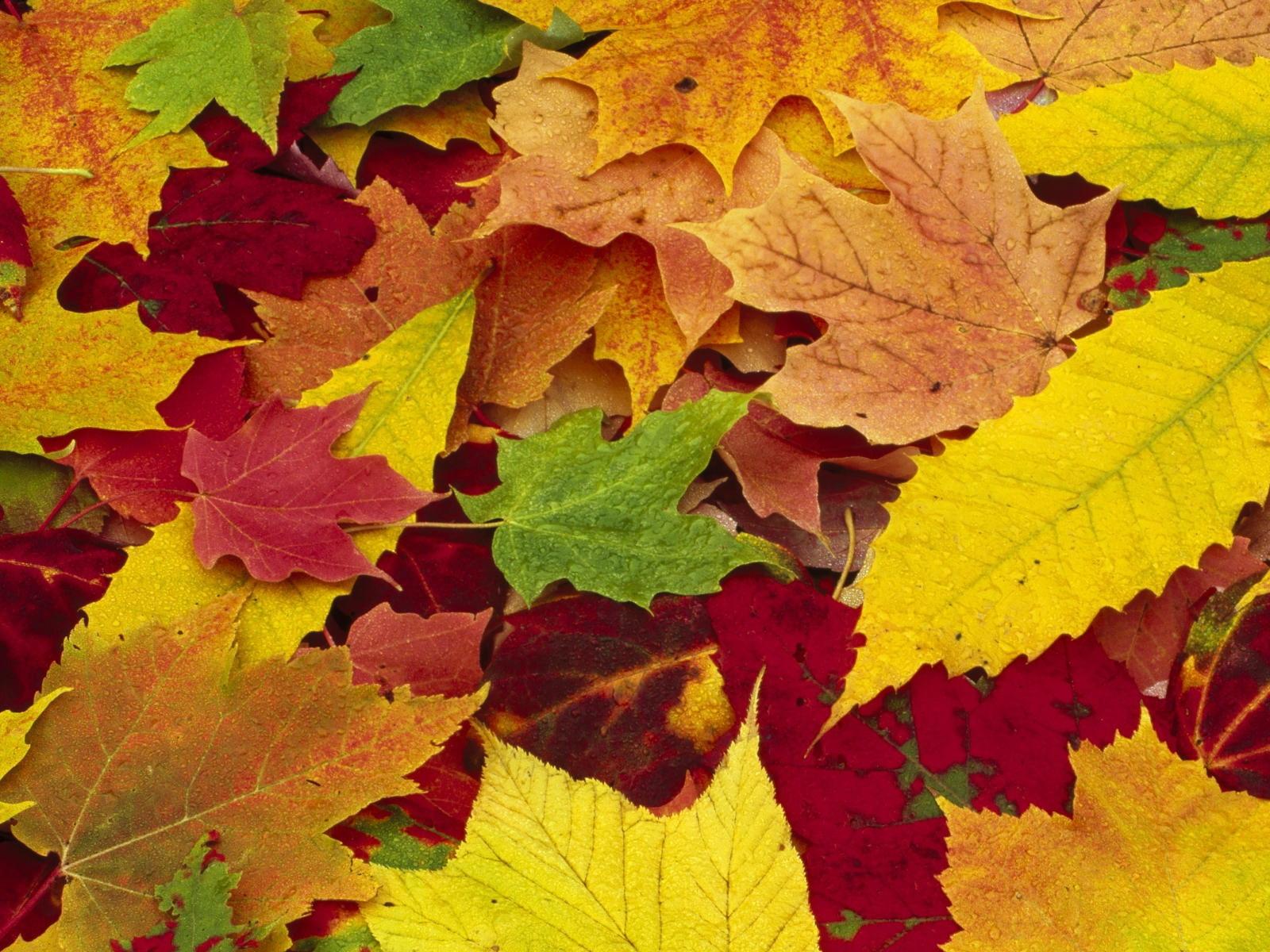 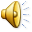 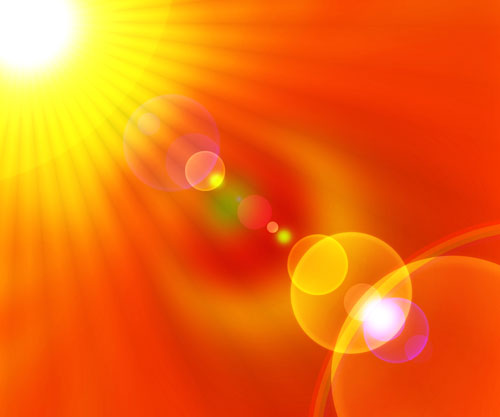 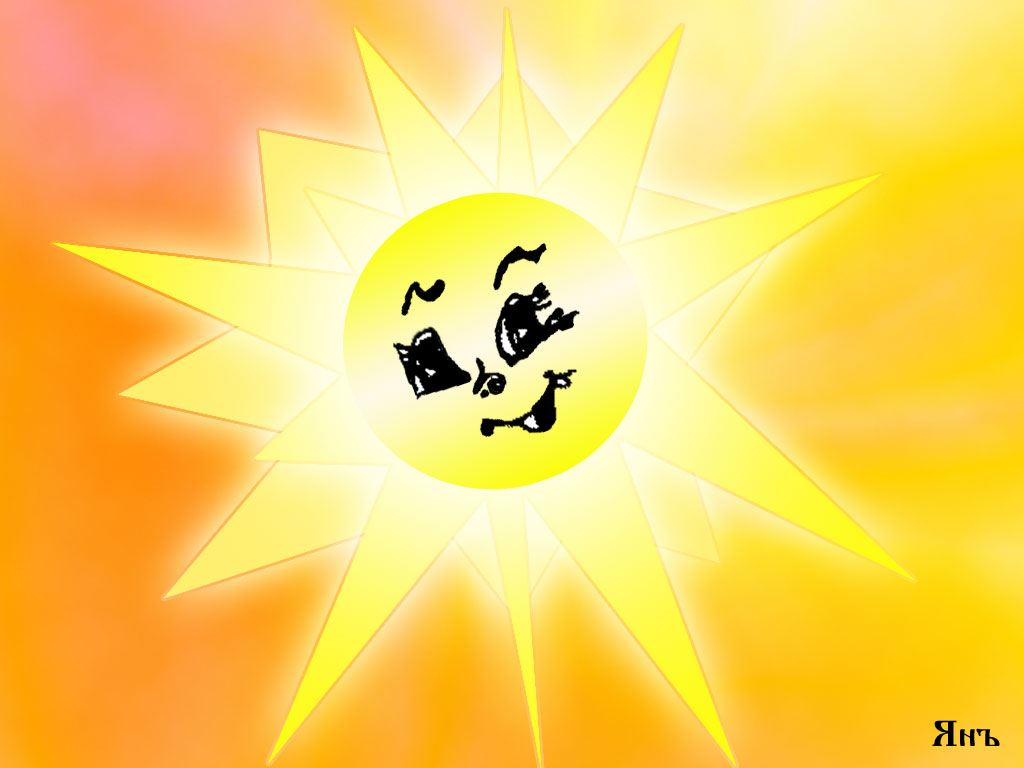 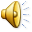